Сутність управлінських рішень, особливості та принципи їх прийняття.
1
Основні етапи процедури розробки та прийняття управлінських рішень.
2
Методи вироблення та прийняття управлінських рішень: поняття, види та зміст.
3
УПРАВЛІНСЬКІ РІШЕННЯ
Прийняття рішень є найважливішою функцією управління, успішне здійснення якої забезпечує досягнення організацією її цілей. 

Через невміння якісно і раціонально здійснювати цей процес, через відсутність в організації механізму його здійснення, технології, страждає більшість фірм і підприємств, державних установ і органів в Україні.

 Успіх організації, у якій би сфері вона не функціонувала, багато в чому залежить від цього, а тим більше в Україні, де більшість організацій проходять перші етапи свого розвитку і дуже важливо яку технологію рішення проблем вони опрацьовують. 

Прийняття рішень, поряд з координацією і комунікацією, є одним з найважливіших внутрішньоорганізаційних процесів, а особливість цього процесу полягає в тім, що він безпосередньо спрямований на досягнення цілей організації.
Прийняття рішень - це наука і мистецтво.
Роль прийнятого рішення величезна. 
Найважливіше питання успішного функціонування організації полягає в тім, як організація може виявляти свої проблеми і вирішувати їх.
Роль керівника в процесі прийняття рішень
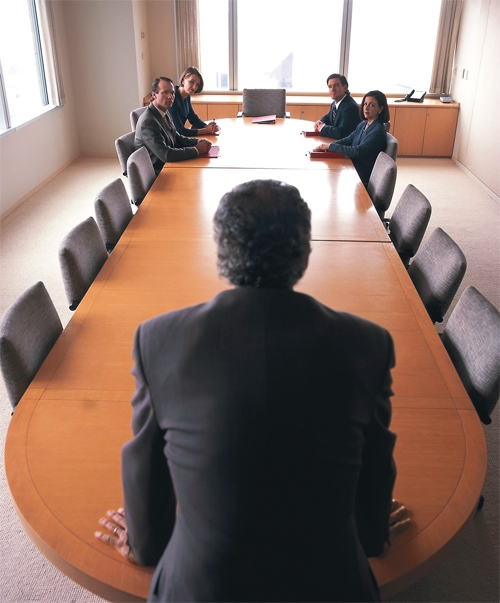 Можна виділити чотири основні функції керівника в цьому процесі:
1.	Керівник повинен керувати процесом вироблення рішення ;
2.	Керівник висуває задачу для рішення, бере участь у її конкретизації і виборі критеріїв оцінки. Уміння правильно визначити і поставити задачу - найважливіший його обов'язок, творча частина його роботи.
3.	Керівник виконує складну роботу з ухвалення рішення.
4.	Керівник організує виконання рішення .
1. Сутність управлінських рішень, особливості та принципи їх прийняття.
1. Сутність управлінських рішень, особливості та принципи їх прийняття.
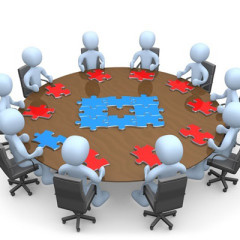 Прийняття рішень є найважливішою функцією управління, що становить основу управлінського процесу. 
     Прийняття управлінських рішень являє собою особливий вид людської діяльності, спрямований на вибір кращої з альтернатив, які є.
Основна мета управлін-ського рішення – забезпечити координуючий вплив на об’єкт управління для досягнення цілей організації.
Отже, управлінське рішен- ня – це результат вибору суб’єктом управління найкращої альтернативи, спрямованої на розв’язання певної управлінської проб- леми.
невизначеністю, а в деяких випадках і суперечливістю умов;
недостатністю інформації про можливі способи їх вирішення та чітких алгоритмів вирішення;
необхідністю вирішення в обмежений час.
Управлінські рішення спрямовані на розв'язання конкретних управлінських завдань, які характеризуються:
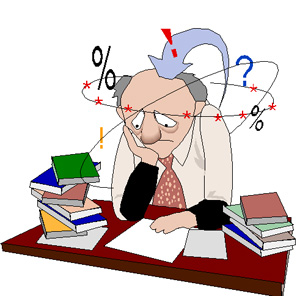 Таким чином, управлінське рішення являє собою соціальний акт, підготовлений на основі аналізу альтернатив і прийнятої у встановленому порядку оцінки, що має директивне значення, який містить постановку цілей і обґрунтування засобів їх реалізації та організовує практичну діяльність суб’єктів і об’єктів управління, спрямовану на досягнення намічених цілей.
До управлінського рішення висувають ряд вимог, до числа яких можна віднести:
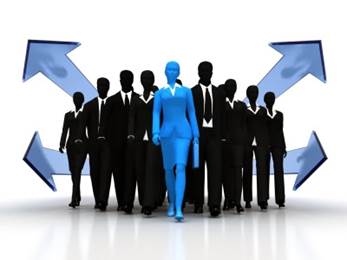 Прийняття управлінського рішення вимагає високого рівня професіоналізму і наявності визначених соціально-психологічних якостей особистості, чим володіють не всі фахівці, що мають професійну освіту, а всього лише 5-10% з них.
Крім цього, могутнім фактором, що активізує процеси прийняття рішень, виступають сучасні засоби комп’ютерних інформаційних технологій, обчислювальні мережі тощо. Це вимагає високого рівня знань в області математики і програмування, технології використання технічних засобів. 
    Однак процес прийняття рішення, вибору конкретного варіанта завжди буде мати творчий характер і залежати від конкретної особи, яка прийматиме рішення.
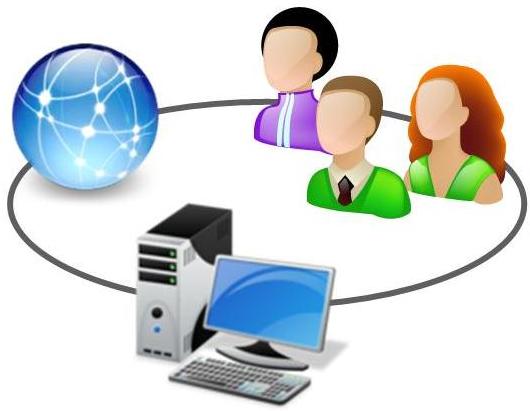 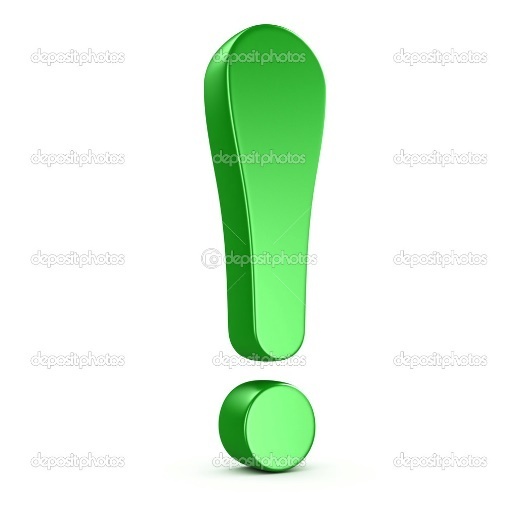 Основними факторами, які впливають на якість управлінського рішення, є: застосування до системи управління проектами наукових підходів і принципів, методів моделювання, методів теорії автоматизованого управління, методів мотивації якісного рішення тощо.
Види управлінських рішень. Інтуїтивні рішення .
Чисто інтуїтивне рішення - це вибір, зроблений тільки на основі відчуття того, що він правильний. Просто людина робить вибір. Те, що називається осяянням або шостим почуттям, і є інтуїтивні рішення .
Рішення , засновані на судженнях. Такі рішення іноді здаються інтуїтивними, оскільки логіка їх не очевидна. Рішення, засноване на судженні, - це вибір, обумовлений знаннями або накопиченим досвідом. Людина використовує знання про те, що траплялося в подібних ситуаціях раніше, щоб спрогнозувати результат альтернативних варіантів вибору в існуючій ситуації. Спираючись на здоровий глузд, вона обирає альтернативу, що принесла успіх у минулому.
Раціональні рішення
Головне розходження між раціональним і заснованим на судженні рішеннями полягає в тім, що перше не залежить від минулого досвіду. Раціональне рішення приймається за допомогою об'єктивного аналітичного процесу.
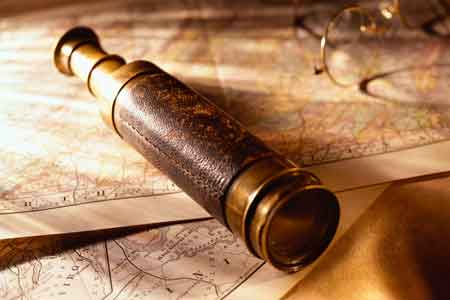 Сформулюємо основні принципи прийняття управлінських рішень
1. Принцип системності. Багато підприємств працюють вхолосту, відчувають стресові ситуації, фінансові втрати, на них спостерігається демотивація співробітників. І все це тому, що або не були оптимальними прийняті рішення, або рішення були правильні, але їх реалізація наштовхнулася на труднощі через те, що було "забуто" щось суттєве. Принцип системності якраз і орієнтує на всебічний облік значимих чинників. 
      2. Принцип стандартизації. Суть його полягає в тому, що більшість реальних управлінських ситуацій може бути зведене до набору так званих стандартних або базових. Процедури вироблення та реалізації управлінських рішень для стандартних ситуацій детально розроблені, а дії керівника в цих випадках добре відомі з практики. 
      3. Принцип оптимальної інформованості. Раціональні управлінські рішення досяжні лише коли їм відповідає достатня інформаційна база. Причому для кожного з управлінських рівнів існує оптимальний розмір інформаційної бази, який визначається рядом факторів. 
      4. Принцип автоматизму реалізації управлінських рішень. Принцип полягає в тому, щоб прийняте керівником "рішення" автоматично (тобто обов'язково, причому в максимально короткі терміни і в неспотвореному вигляді) доводилося до необхідного рівня і ставало практичним керівництвом до дії. Щоб реалізувати цей принцип, необхідна система добре налагоджених і взаємопов'язаних управлінських механізмів.
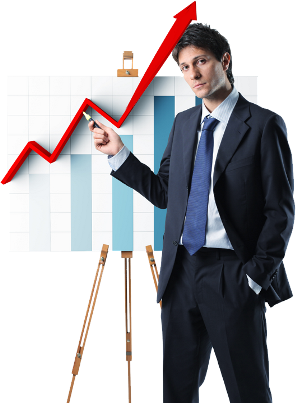 5. Принцип обліку ймовірних наслідків. Раціональне управлінське рішення передбачає врахування можливих наслідків його реалізації. 
      6. Принцип свободи вибору. Якщо у людини (групи), що приймає рішення, немає або недостатньо умов для вибору з безлічі можливих варіантів, то про ефективне вирішенні залишається тільки мріяти. Вищестоящий керівник, який пов'язує "по руках і ногах" нижчестоящого керівника, не дає і кроку зробити самостійно, не має права розраховувати на прийняття ним ефективних рішень.
7. Принцип відповідальності. Особа, що приймає рішення несе відповідальність за результати реалізації прийнятого рішення. Це в рівній мірі відноситься і до колегіально прийнятим рішенням. 
      8. Принцип пропорційності прав і відповідальності. Найгірші рішення приймаються тоді, коли має право приймати рішення не несе за них відповідальності і коли той, на кого покладено відповідальність, не має права вирішувати. 
     Даний принцип передбачає оптимальний розподіл обов'язків і відповідальності між керівником і виконавцем різного рівня, а саме: рівень відповідальності і ступінь компетентності особи, що приймає рішення, повинні відповідати змісту і рівню його функціональних обов'язків.
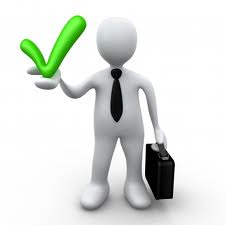 9. Принцип єдності єдиноначальності і колегіальності. Перше передбачає персональну відповідальність за прийняття рішення та відповідне право, друге - колективну відповідальність і право. Для прикладу, керівник при підготовці рішення активно консультується з підлеглими (колегіальність) і з урахуванням їх думки ухвалює рішення, беручи на себе всю повноту відповідальності (єдиноначальність). Крім цього, колегіальність може проявитися і більш явно (наприклад, при колективному обговоренні альтернативних пропозицій). 
    10. Принцип співучасті. Він означає активну і безпосередню участь в ухваленні рішення тих, кого воно стосується. Порушення цього принципу призводить до того, що люди звикають бути тільки виконавцями, вважають, що брати участь у вирішенні виробничих проблем - не їхня справа.
11. Принцип творчості. Особливо творчий підхід потрібний, коли наявним рішенням не вистачає ефективності і сили. Він необхідний для уточнення проблем і пошуку ідей, що виходять за межі звичайних рамок, для того щоб поставити під сумнів базові припущення. 
      12. Принцип своєчасності. Орієнтує на вибір найкращого моменту для прийняття рішення. Рішення не дасть очікуваного ефекту, якщо воно передчасне і, тим більше, якщо воно запізнилося.
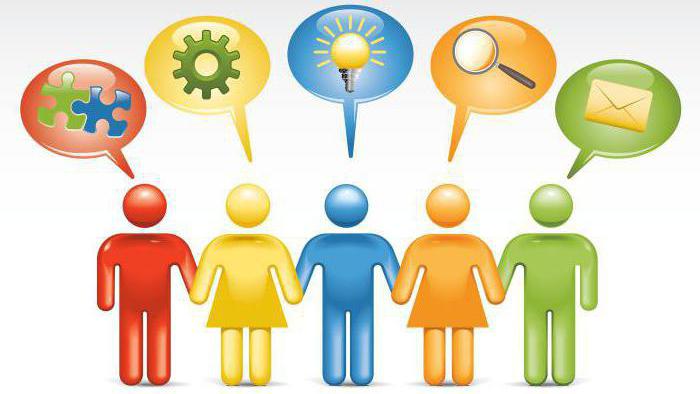 2.Методи вироблення та прийняття управлінських рішень: поняття, види, зміст.
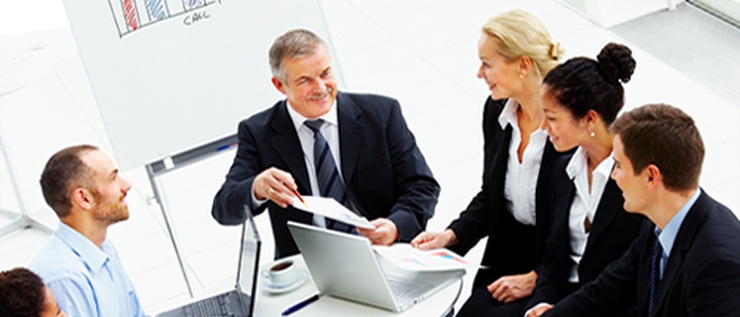 В сучасних умовах зростає складність управлінських завдань, що зумовлює потребу в постійному розвитку і вдосконаленні методологічних положень, методів і методичних рекомендацій.
Як ми знаємо, в  процесі управління використовується безліч різноманітних способів, підходів і прийомів, що дозволяють упорядкувати, цілеспрямувати й ефективно організувати виконання функцій, етапів, процедур і операцій, необхідних для прийняття рішень. У сукупності вони виступають як методи управління, під якими розуміються способи здійснення управлінської діяльності, які вживаються для постановки і досягнення її мети.
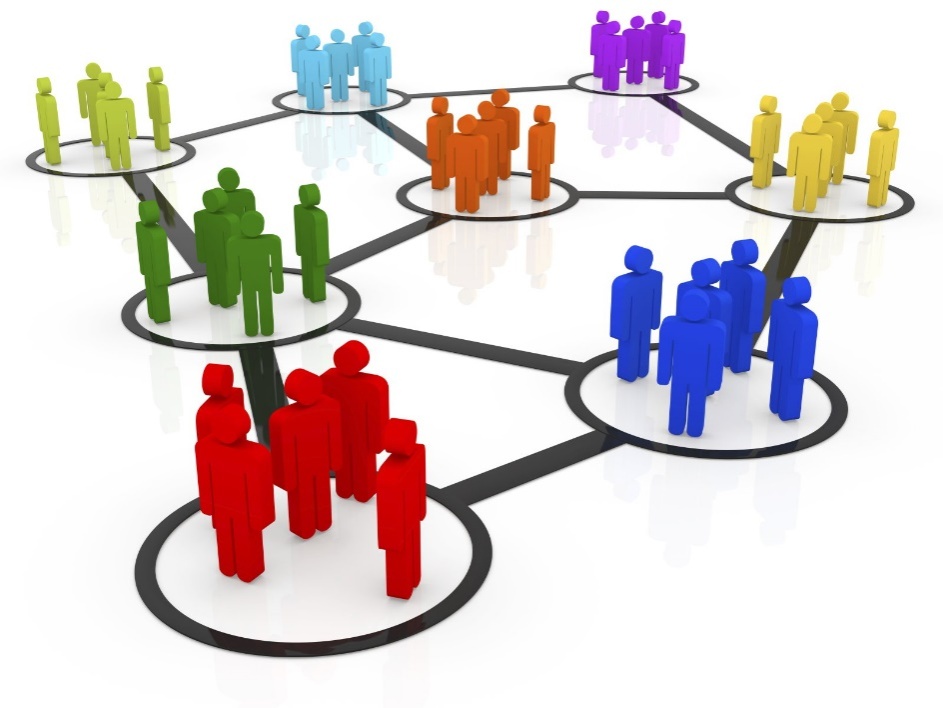 Загалом у теорії прийняття управлінських рішень використовуються різноманітні методи, серед яких виділяють:
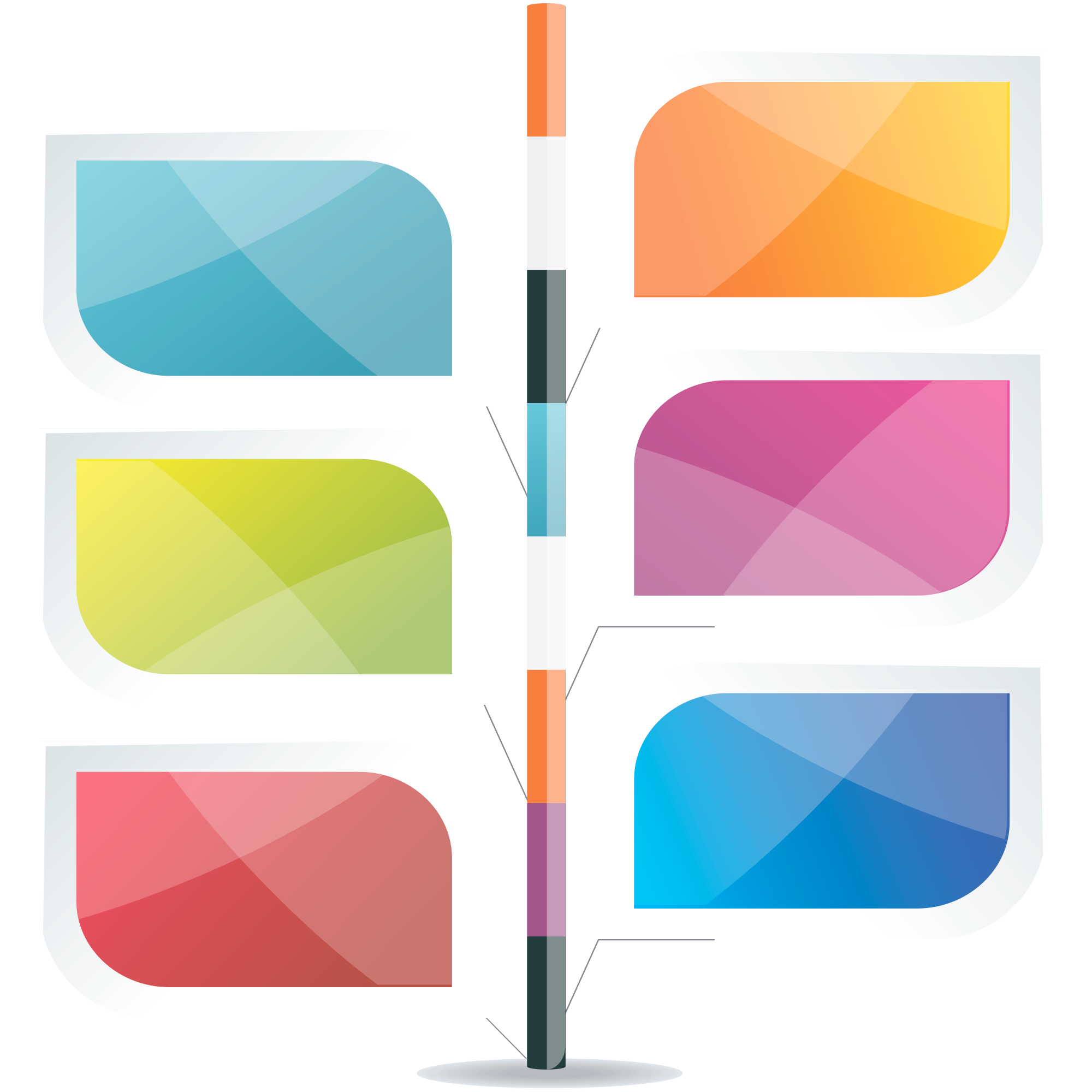 статистичні
аналітичні
евристичні
математичного програмування
ситуаційні та ряд інших
експертні
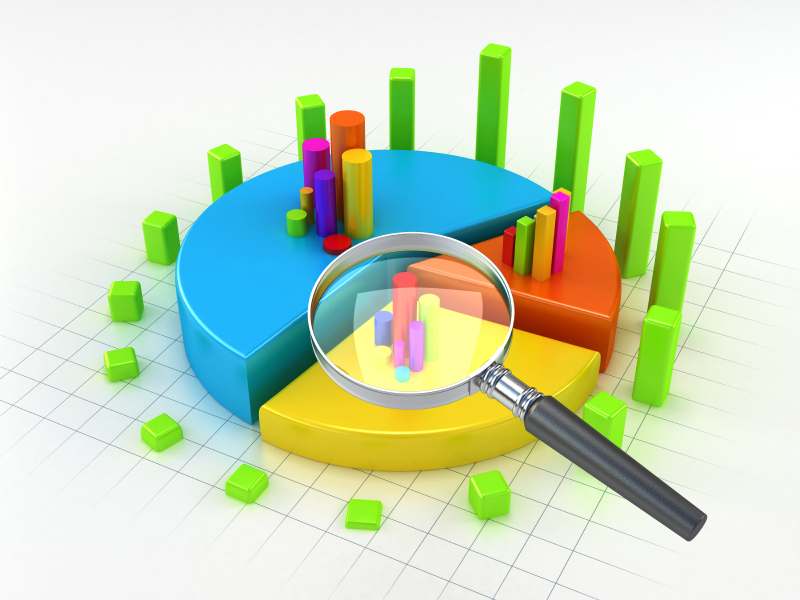 Аналітичні методи засновані на роботі керівника або спеціаліста з набором аналітичних залежностей. Ці залежності визначають співвідношення між умовами виконання задачі та її результатами у вигляді формул, графіків, логічних співвідношень.
У діяльності організації є багато типових залежностей, що мають об'єктивний характер:
Залежність між попитом і пропозицією; 
Залежність життєвого циклу продукції від часу; 
Залежність продуктивності праці від кваліфікації персоналу; 
Залежність стилю управління від характеру діяльності компанії;
Залежність якості управлінських рішень від повноти та цінності інформації.
Хоча практично кожен керівник має деякий набір таких залежностей (вироблених інтуїтивно або отриманих в результаті навчання), багато ефективних залежності так і залишаються невідомими ряду керівників. Великий набір ефективних залежностей є цінним ресурсом і зазвичай оголошується конфіденційною інформацією конкретної організації.
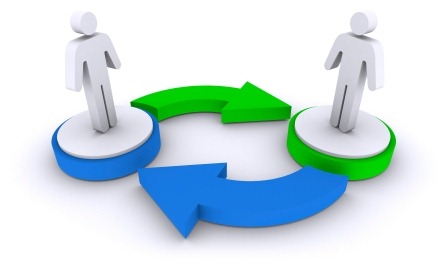 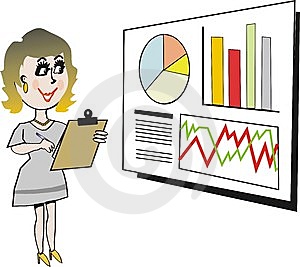 Статистичні методи засновані на використанні інформації про минуле вдалого досвіду ряду організацій для розробки та реалізації управлінських рішень. Необхідні для статистичних методів дані можуть бути отримані як за результатами реальних дій, так і шляхом статистичного моделювання (тобто вироблених штучно).
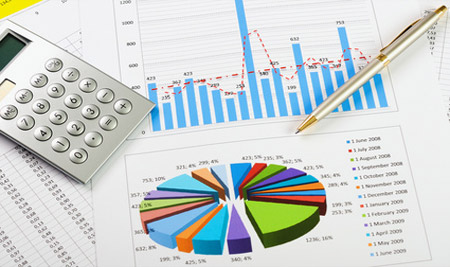 Математичний метод (метод математичного програмування) дозволяє розрахувати кращий варіант управлінського рішення по заданих критеріях оптимальності. ОПР вводить у комп'ютер набір ситуацій, що підлягають зміні, і критерії. На основі математичних співвідношень відповідна комп'ютерна програма дозволяє або розробити нове рішення, або вибрати підходяще з набору альтернативних рішень.
Метод математичного програмування добре працює за наявності чітко сформульованої мети.
Евристичний метод рішення складається з трьох основних частин: перша класифікує тип проблеми, що підлягає вирішенню, друга розбиває велику проблему на менші проблеми, якщо більша або основна проблема не може бути вирішена, і третя спрямована на застосування відповідної техніки вирішення проблем. 
        У класичному застосуванні евристичних програм для вирішення проблем створюється бібліотека прийомів для вирішення відповідних класів проблем.
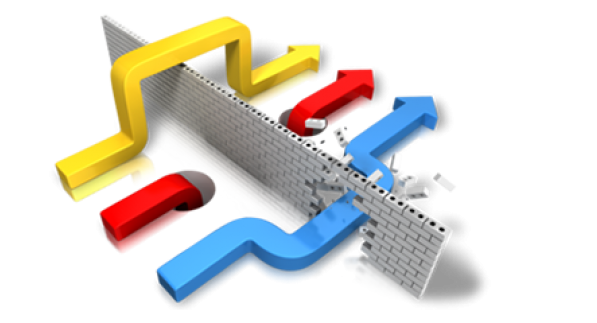 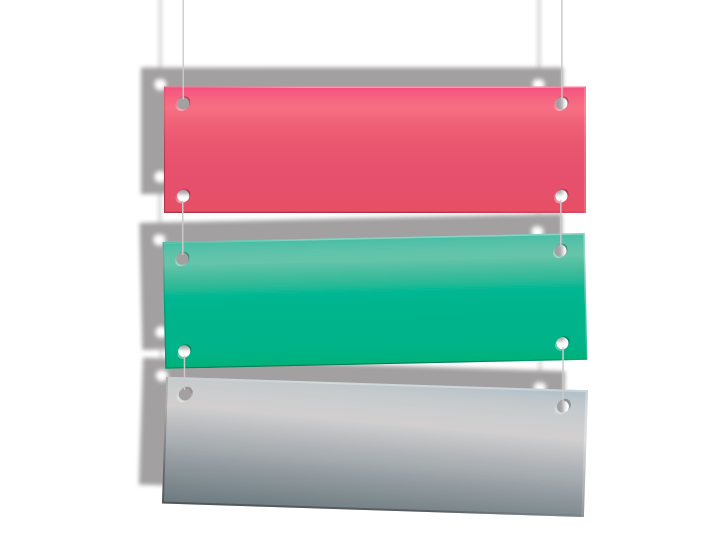 1. Визначається головна проблема.
У загальних рисах евристичний метод характеризується наступним:
2. Визначається тип головної проблеми.
3. Застосовується відповідна техніка рішення проблем, яка може підійти для даного типу проблем.
Однак, евристичні методи рішення не гарантують отримання рішення управлінської проблеми у всіх випадках. Крім того, рішення, яке може бути отримано, необов'язково буде оптимальним рішенням, оскільки метою методу є не стільки вибір кращого варіанта з багатьох можливих, скільки знаходження рішення шляхом використання того чи іншого відомого методу.
При розробці управлінських рішень широке використання знаходить метод сценаріїв, що дає можливість оцінити найбільш ймовірний хід розвитку подій і можливі наслідки прийнятих рішень.
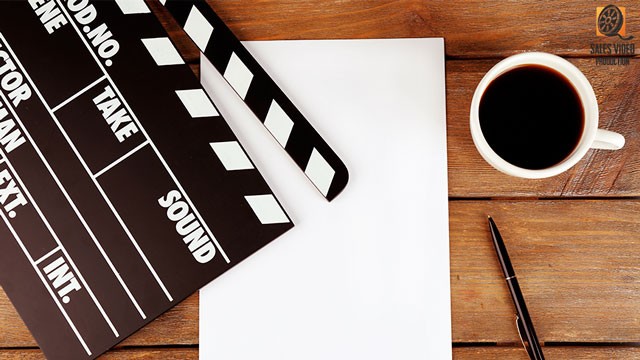 Метод сценаріїв передбачає створення технологій розробки сценаріїв, що забезпечують більш високу ймовірність вироблення ефективного рішення в тих ситуаціях, коли це можливо, і більш високу ймовірність відомості очікуваних втрат до мінімуму в тих ситуаціях, коли втрати неминучі.
     Сценарії розвитку аналізованої ситуації, що розробляються фахівцями, дозволяють з тим або іншим рівнем достовірності визначити можливі тенденції розвитку, взаємозв'язку між діючими факторами, визначити картину можливих станів, до яких може прийти ситуація.
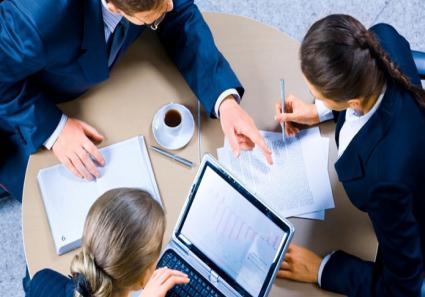 З одного боку, професійно розроблені сценарії дозволяють більш повно й чітко визначити перспективи розвитку ситуації, як при наявності керуючих впливів, так і при їх відсутності. З іншого боку, сценарії дозволяють своєчасно усвідомити небезпеку, які можуть бути наслідком невдалих управлінських впливів чи несприятливого розвитку подій.
Методи розробки і обґрунтування рішень
Аналіз і синтез. Аналіз є методом дослідження явища (предмета, об'єкта), поділом його на складові частини, вивченням окремих сторін, а також взаємозв'язків між причинами і наслідками. У процесі наукового пізнання явища чи об'єкта аналіз доповнюється синтезом. При цьому використовуються результати, досягнуті на попередніх етапах, і будується модель, яка оптимізується і доводиться до остаточного вигляду.

Індукція і дедукція. Індукція є методом вивчення, який полягає у тому, щоб з окремих часткових явищ виводити загальні правила. Індукція веде до узагальнень, побудованих на фактах, а у підсумку до пізнання законів. Дедукція передбачає хід мислення від загального до часткового, а її висновки піддаються формалізації на підставі сучасних математичних методів прийняття управлінських рішень.

Метод асоціацій використовує зв'язок між елементами розумового процесу (відчуттям, сприйняттям, уявою, ідеями та ін.), в результаті якого виникає нова корисна думка.

Метод аналогій полягає у використанні подібних рішень, які приймались раніше за схожих обставин. Важливо не допустити помилки на основі поверхневого вивчення схожої ситуації.
Методи розробки і обґрунтування рішень
Аналітичні методи (контрольного листка характеристик і морфологічного аналізу). При використанні методу контрольного листка характеристик готується до 20 запитань, згрупованих за видами використання, модифікації, адаптації, збільшення, зменшення, заміни, перегрупування, комбінування. Цей метод ґрунтується на систематичній оцінці основних характеристик.


Метод "дерева варіантів". При використанні цього методу спочатку виділяють найсуттєвіші групи варіантів за докорінними відмінностями у способах досягнення цілі. Потім з кожної групи варіантів виділяють підгрупи з менш суттєвими відмінностями. Учасники пошуку альтернатив повинні мати гнучкість мислення, допитливість, сміливість, готовність до ризику, відсутність страху перед труднощами і невизначеністю. Кількість варіантів рішень не повинна бути занадто великою.
Методи розробки і обґрунтування рішень
Модель "чорної дошки" базується на регламентації процесу вивчення альтернатив, поступовому обговоренні рішення з урахуванням постійної зміни інформації з даної проблеми та з розміщення цього на умовній "дошці" для всіх учасників. Розвиток цієї моделі пов'язується з впровадженням ефективних засобів опрацювання інформації.


Проблема вибору керівником методу рішення
     одна з найважливіших в сучасній науці управління. Вона вимагає від керівника всебічної оцінки конкретної ситуації і самостійності в прийнятті рішення. Під ситуацією розуміють обстановку що вивчається, прогнозні оцінки її розвитку і можливі результати, які вимагають відповідних дій менеджера чи колегіального органу управління.
Прийняття управлінських рішень передбачає використання наступних умов:
Додержання ієрархії. Вона здійснюється в цілях координації і посилення централізації управління. Менеджери не повинні при прийнятті рішень вступати в прямі контакти з підлеглими, які знаходяться на один ієрархічний рівень нижче.

Використання цільових міжфункціональних груп. Групою на професійно високому рівні готується інформація, на еонові якої керівництво приймає рішення.

Розробка формальних правил і процедур в прийнятті рішень, які забезпечують ефективну координацію дій.

Використання планів у прийнятті рішень націлено на координацію діяльності організації в цілому.

Забезпечення горизонтальних зв'язків. Дозволяє приймати рішення без звернення до вищого керівництва.
3. Основні етапи процедури розробки та прийняття управлінських рішень.
Прийняття рішень – творче, відповідальне завдання управління, зміст якого в тому, щоб відповідно до ситуації визначити подальші дії підлеглих у конкретній сфері діяльності, завдання структурних підрозділів у системі діяльності організації, порядок їх взаємодії.
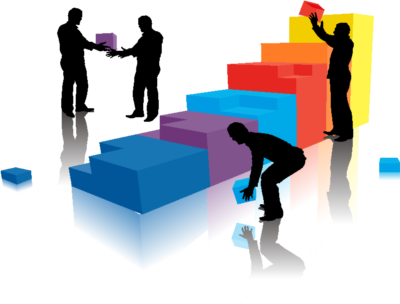 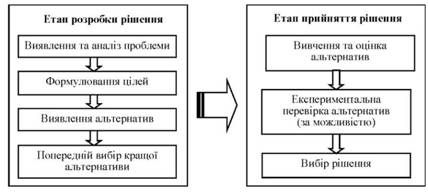 Загальну схему розробки та прийняття управлінського рішення можна подати в такому вигляді
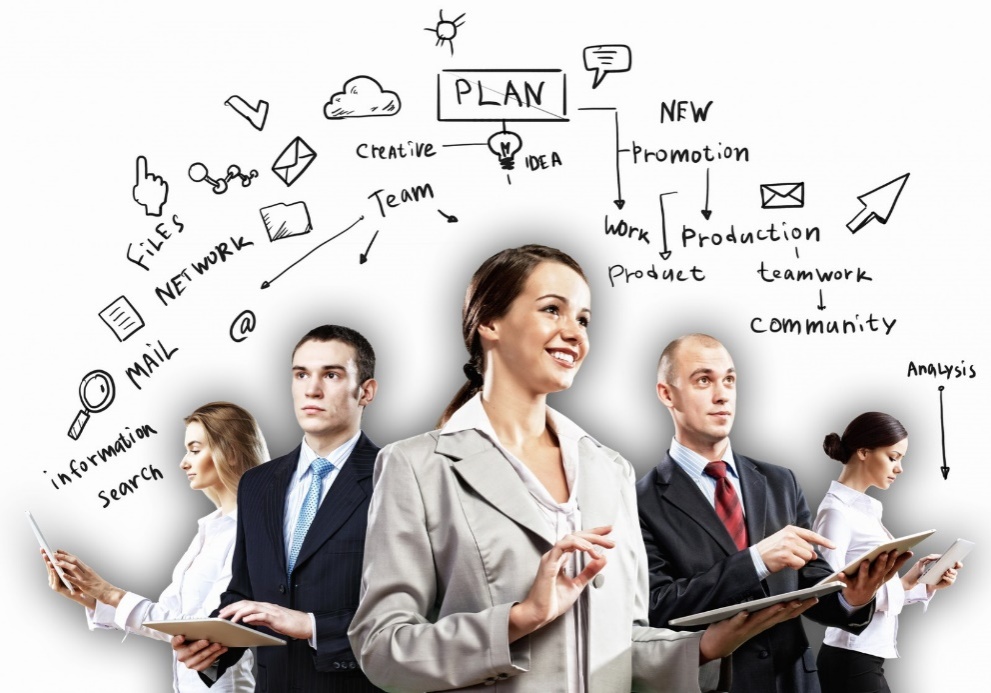 Розробляючи управлінські рішення необхідно встановити порядок здійснення операцій, пов'язаних із накопиченням, рухом, зберіганням, обробленням, аналізом інформації, забезпеченням нею структурних підрозділів і окремих робочих місць, а також визначити дії, необхідні для вирішення господарських завдань.
Раціональна технологія прийняття і реалізації управлінського рішення передбачає такі етапи:
проведення економічного аналізу ситуації на мікро- і макрорівні; охоплює пошук, накопичення, опрацювання інформації, виявлення і формулювання проблем, які потребують вирішення та ретельного вивчення чинників, що їх обумовили.
1. Етап підготовки
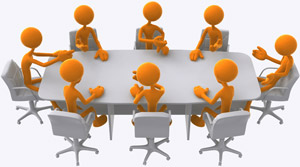 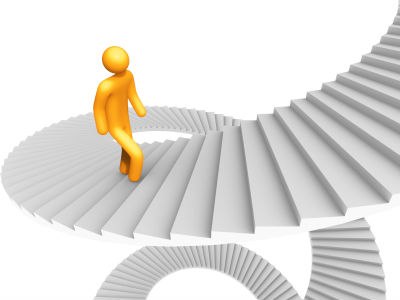 2. Етап прийняття
охоплює розроблення й оцінювання альтернативних рішень, визначення критеріїв вибору оптимального рішення, вибір і прийняття рішення.
розроблення заходів для конкретизації рішення і доведення його до виконавців; здійснення контролю за його виконанням; внесення необхідних коректив; оцінювання результату, отриманого внаслідок реалізації рішення.
3. Етап реалізації
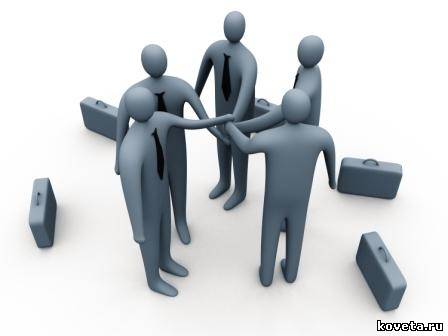 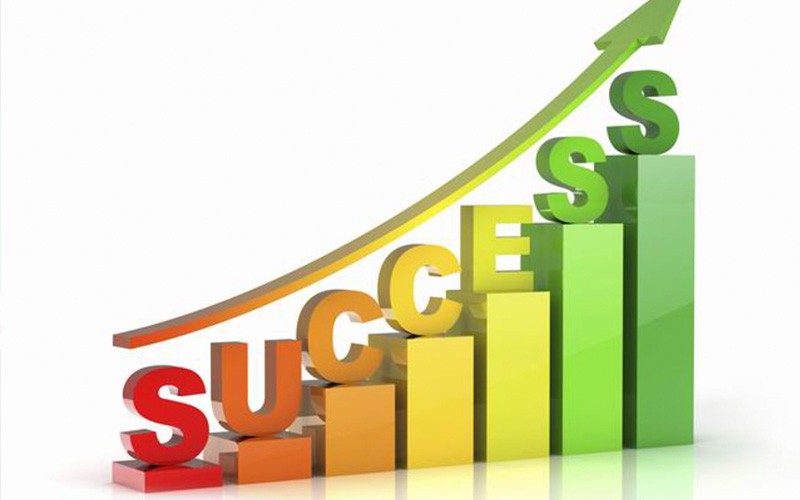 Реалізація управлінських рішень – важлива ланка технології управління. Поки рішення не втілене у життя – це не рішення, а лише наміри. Потрібна велика організаційна робота, щоб досягти його реалізації.
В умовах невизначеності
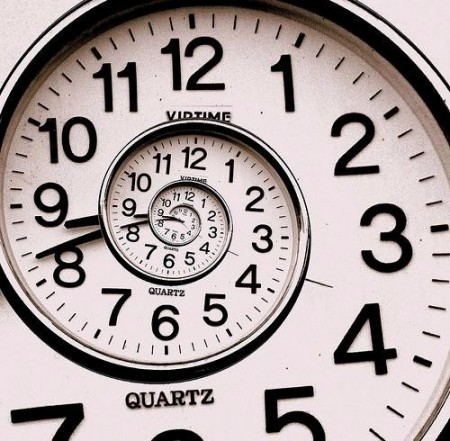 В умовах невизначеності, керівник може використовувати дві основні можливості:
1) спробувати одержати додаткову інформацію і ще раз проаналізувати проблему з метою зменшення її новизни і складності. Разом з досвідом і інтуїцією це дасть йому можливість оцінити суб'єктивну, передбачувану імовірність можливих результатів; 
2) коли бракує часу або засобів на збір додаткової інформації, при прийнятті рішень доводиться покладатися на минулий досвід і інтуїцію.
Що ж потрібно для успішного вирішення проблем?
По-перше, вчасно помітити і проаналізувати проблему, для того, щоб з'ясувати, що призвело до її виникнення, і на далі прагнути до її рішення .
По-друге, не витрачати часу на непотрібні рішення, що не впливають на ефективність роботи фірми.
По-третє, постійно оцінювати ефективність процесу прийняття, а згодом і реалізації рішення .
По-четверте, не приймати декількох рішень по тому самому питанню . 
По-п'яте, залучати до процесу ухвалення рішення співробітників, що мають до них відношення, вже на ранніх етапах роботи з урахуванням відповідності їхньої кваліфікації ступеню складності проблеми; навчати їх необхідним чином і не забувати нагороджувати за успіхи.
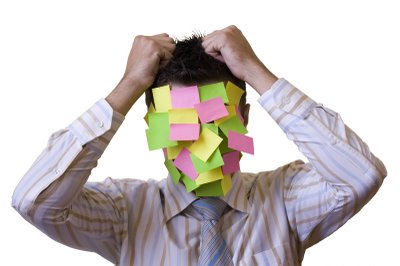 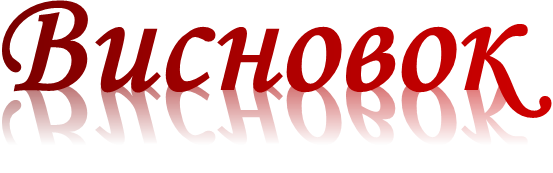 Отже, підсумовуючи все вищесказане ми можемо дійти висновку, що в даний час прийняття рішень є однією з основних функцій управління. 
    Цей процес являє собою невід'ємну складову частину будь-якої управлінської функції. Так, необхідність прийняття рішення пронизує все, що робить керівник, формуючи цілі і домагаючись їх досягнення. Тому розуміння природи прийняття рішень надзвичайно важливе для всякого, хто хоче досягти успіху в мистецтві управління.
    Удосконалення процесу прийняття обгрунтованих об'єктивних рішень у ситуаціях виняткової складності досягається шляхом використання наукового підходу до даного процесу, моделей і кількісних методів прийняття рішень.
Вплив типу проблеми на вибір  стилю прийняття рішення
Основні якості, які мають бути притаманні керівникові, наступні:
Компетентність.
Комунікабельність.
Уважне ставлення до підлеглих.
Сміливість у прийнятті рішень.
Здатність творчо вирішувати проблеми
Сучасний керівник - це
особистість, яка постійно працює над собою, над своїми професійними і особистісними якостями;
стратег, бачить перспективу розвитку своєї організації на кілька років вперед, виходячи з наявних соціальних умов і ресурсів;
 носій організаційних змін, що виробляє нові підходи до вирішення проблем, який пропагує нові цінності серед співробітників, одержимий ідеєю, готовий долати заради її втілення в життя тривалі труднощі;
лідер, прагне не наказувати, а вислуховувати колег, психологічно налаштований на схвалення пропозицій, підтримує ентузіастів.
Риси менеджера-лідера:
доступний кожному працівнику, тон обговорення будь-яких проблем завжди доброзичливий;
розуміє, що керувати, значить робити справу руками інших. Звідси більшу частину свого часу він відводить роботі з персоналом, постійно приділяючи увагу системі заохочення;
противник кабінетного стилю управління, вважає за краще обговорювати проблеми на місцях, уміє чути і слухати, рішучий і наполегливий;
терпимо ставиться до виразу відкритої  незгоди, вміло делегує повноваження виконавцям, будує відносини на довірі;
у важкі хвилини не прагне знайти винного, а шукає причину збоїв і відхилень.
не розпоряджається і не наказує, а переконує; суворий контроль замінює довірою;
прагне розвивати колективні форми роботи єдиною командою;
завжди відкритий для нових ідей, створює атмосферу, в якій вільне висловлювання ідей стає нормою;
формує хороший психологічний клімат у колективі, не задовольняє інтереси одних працівників за рахунок утиску інших;
з готовністю, а головне, публічно визнає заслуги співробітників;
не імітує зміни, а насправді прагне здійснити позитивні зміни.
Менеджер-лідер разом з тим мислить:
протокольно - відрізняє факти від думок, реальне від уявного, дійсне від бажаного;
безінерційно  - накопичений досвід і знання не заважають йому приймати оригінальне рішення при розгляді нових, нетрадиційних проблем;
методично - послідовно, не відволікаючись від цілі, осмислювати комерційні, управлінські та психолого-педагогічні ситуації;
мобільно - переносить накопичений досвід на нові області знання з урахуванням особливостей, місця, часу, умов;
домінантно - виділяє головне і не тоне у дрібницях;
конструктивно - не тільки розкриває причини недоліків, але і вміє знаходити найбільш раціональні шляхи і способи їх усунення, уміє якісно покращувати справу.
Щоб управління було демократичним і ефективним, а співробітники інтелектуально росли, необхідно делегувати повноваження.
Делегування - це прояв довіри, це інструмент включення співробітника в процес управління, а отже, демократизація останнього.
Для того, щоб спілкування було діловим, треба: 
володіти собою;
 не робити поспішних висновків;
вміти до кінця все уважно вислухати, зрозуміти, продумати;
 приймати рішення і діяти тільки тоді, коли думка буде підтверджена упевненістю;
бути неупередженим. 
               В управлінні емоції недоречні!!!
Головна заповідь управління – привертати  (залучати, притягати до себе) підлеглих.
Взаємна повага між керівником і підлеглими, є необхідною умовою їх службових взаємин.
Щоб привернути людину до себе, виховати в неї  емоційне ставлення (приязнь, симпатія, дружба, любов), людину треба щиро поважати, цінувати.
Успіх директора школи залежить не стільки від наявності ділових якостей, скільки від уміння їх яскраво подавати оточуючим.
Успіх на 80 % пов'язаний з розвитком навичок спілкування.
ПСИХОЛОГІЧНІ АСПЕКТИ УПРАВЛІННЯ ГРУПОЮ І КОЛЕКТИВОМ 
1. Загальні поняття про групи та колективи
2. Соціально-психологічні особливості групової взаємодії
3. Керівництво та лідерство 
4. Психологічний вплив 
5. Міжособистісне сприйняття у діловому спілкуванні